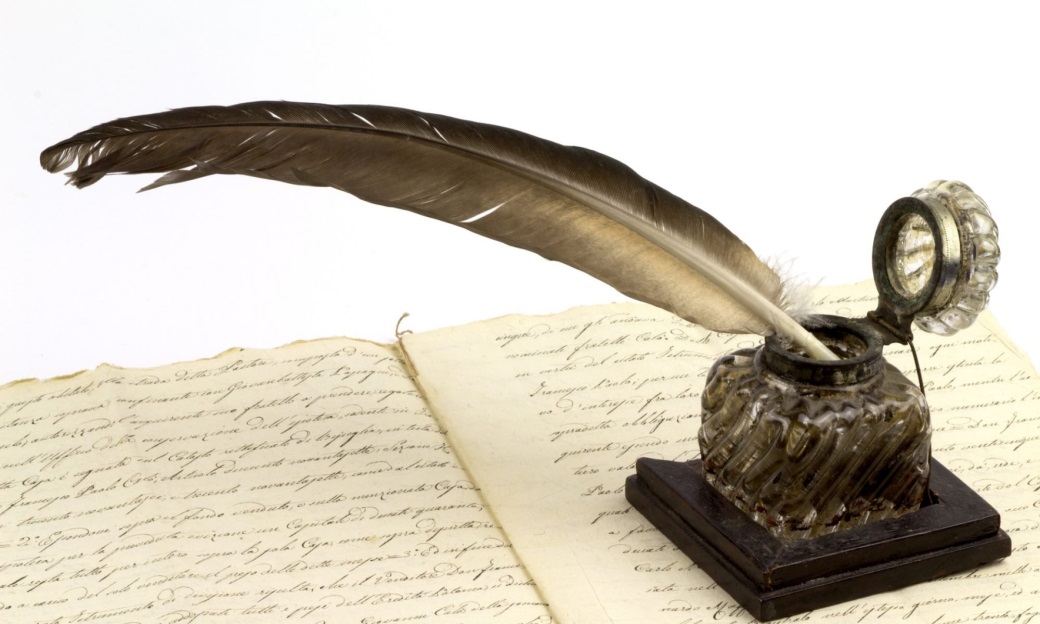 В поисках слова. Игры в работе с художественной литературой
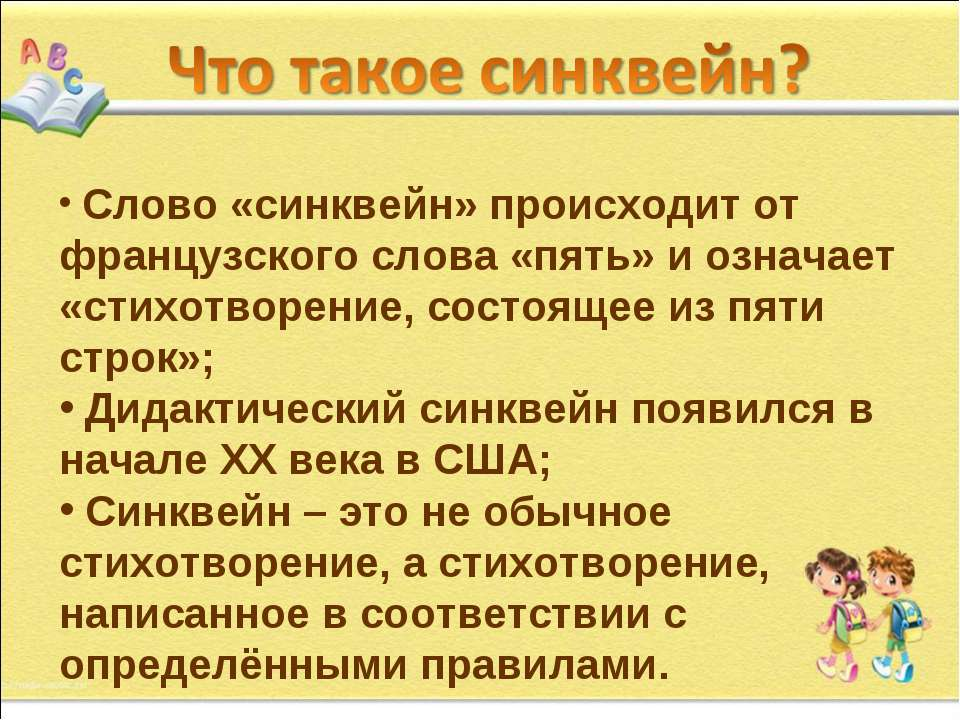 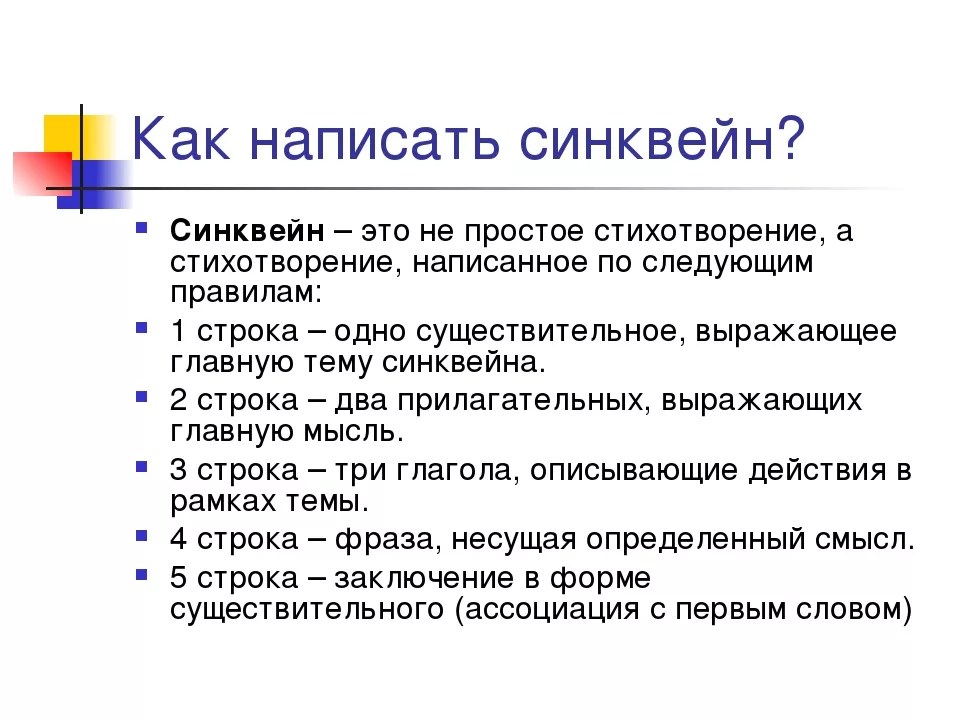 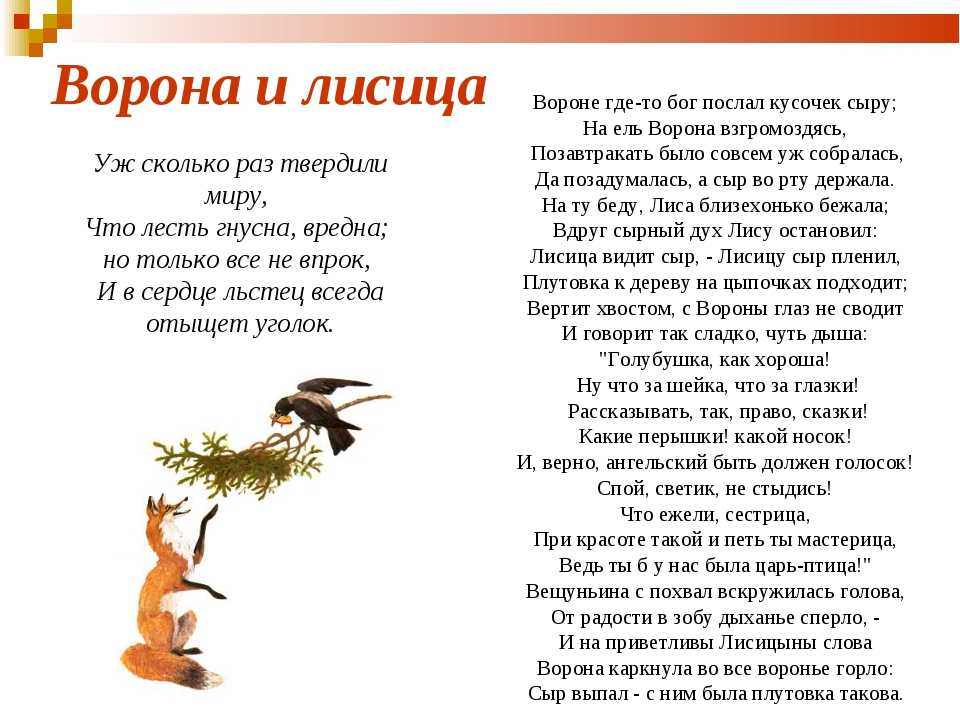